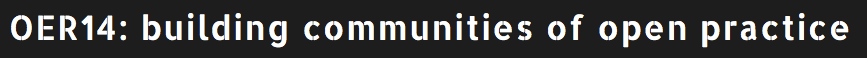 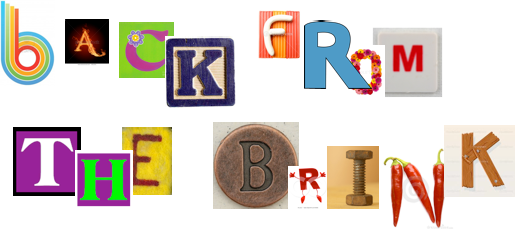 Students as co-creators….
who owns their voice?
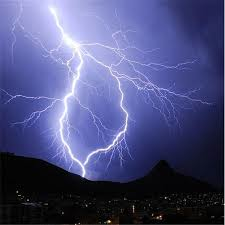 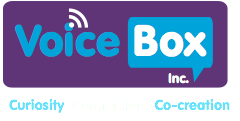 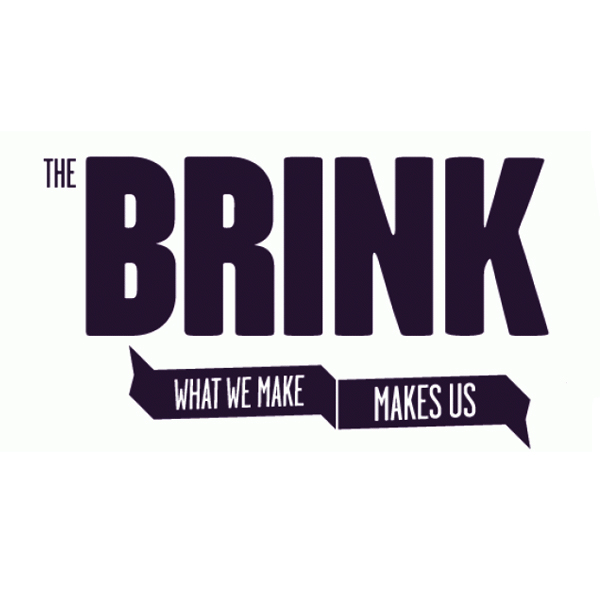 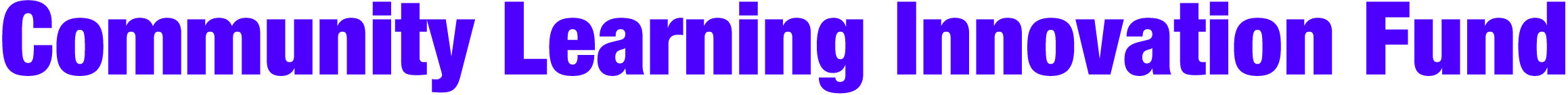 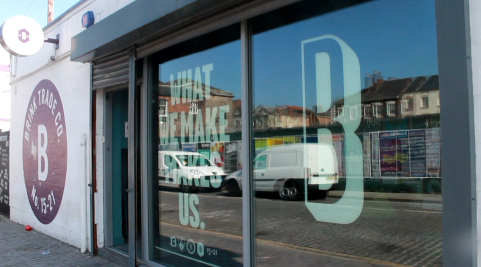 Early 
recovery from substance misuse
local 
infrastructure
across education,
 treatment &
     recovery
Safe & 
supportive 
environment
Back from the Brink
Students 
as
 active partners
Informal/
Flexible
Integration 
& 
progression
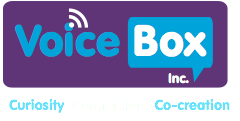 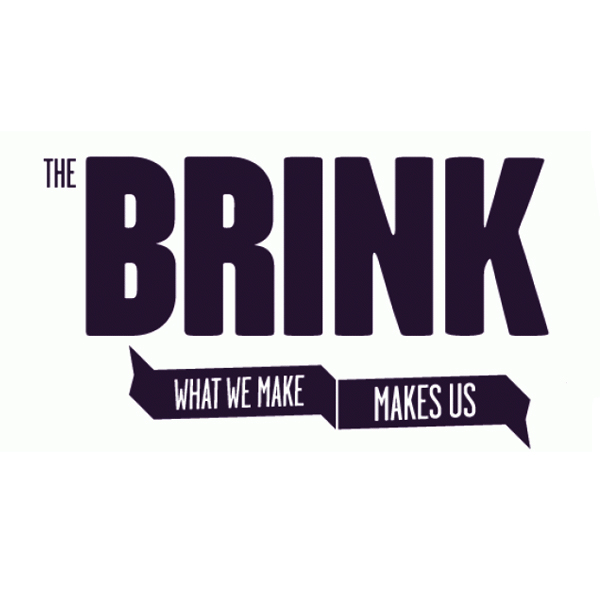 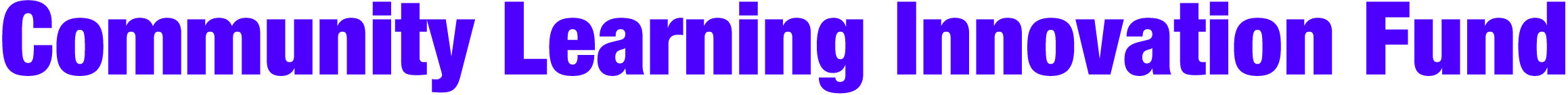 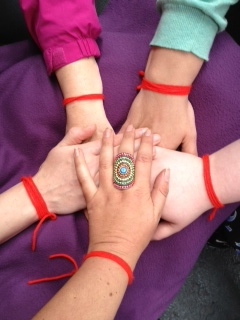 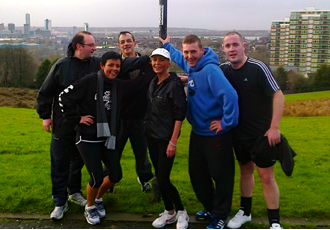 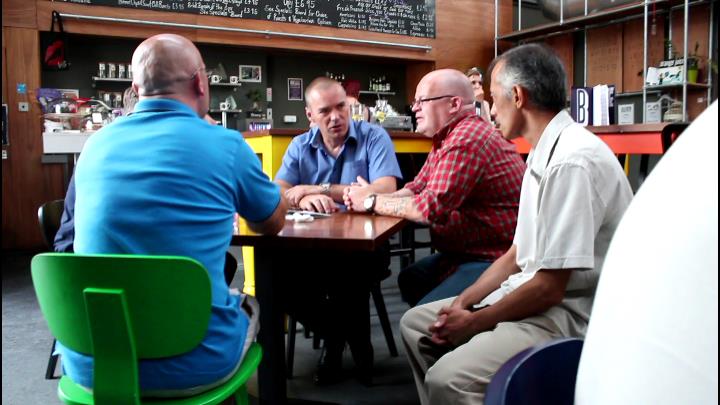 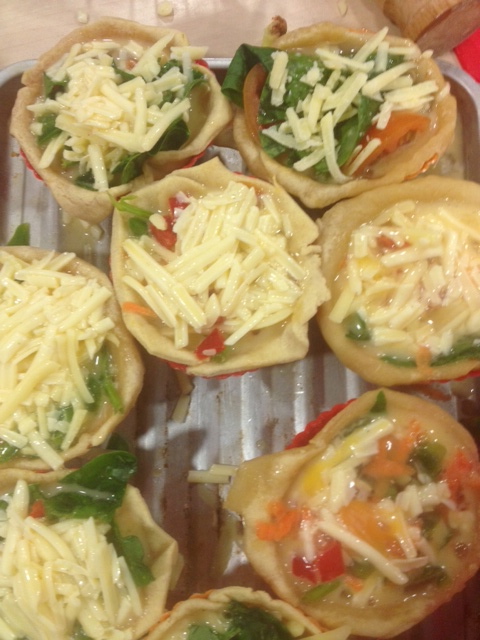 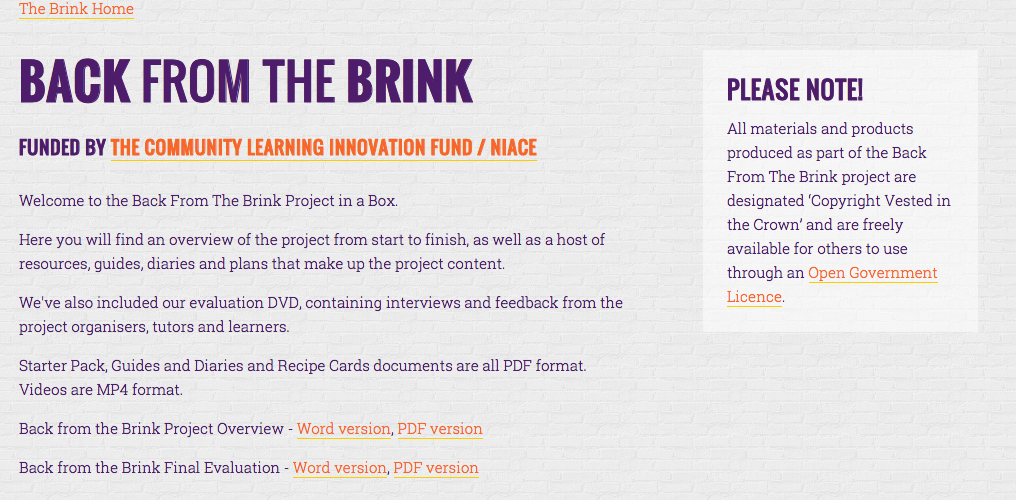 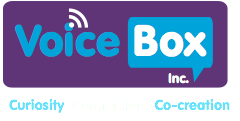 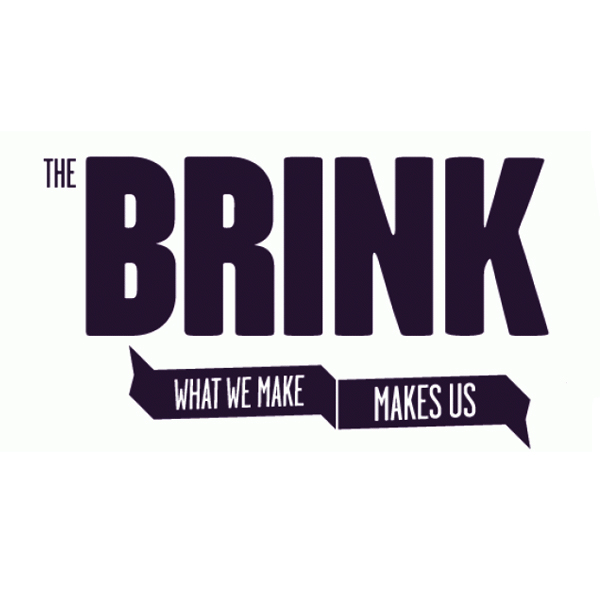 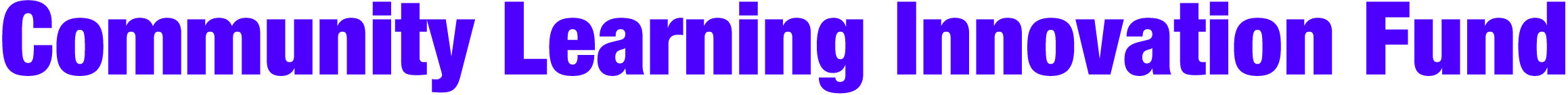 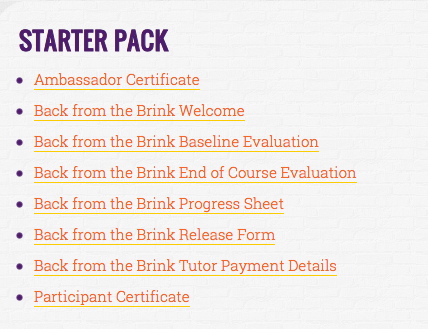 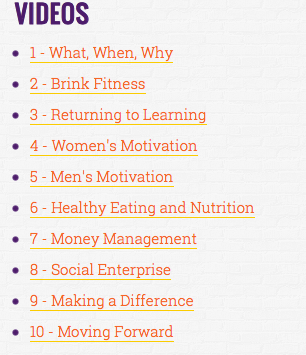 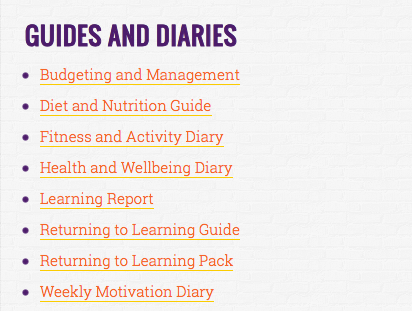 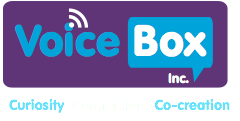 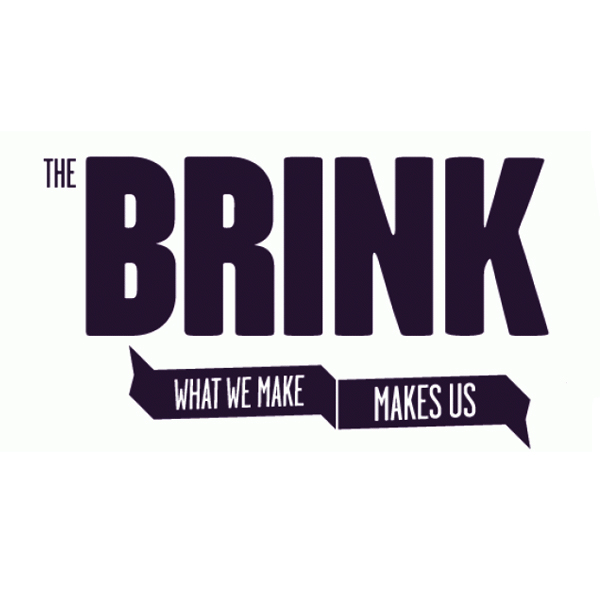 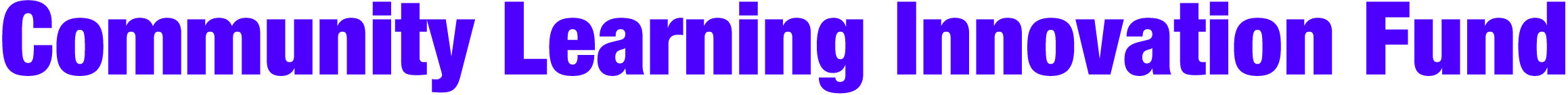 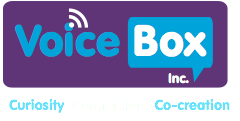 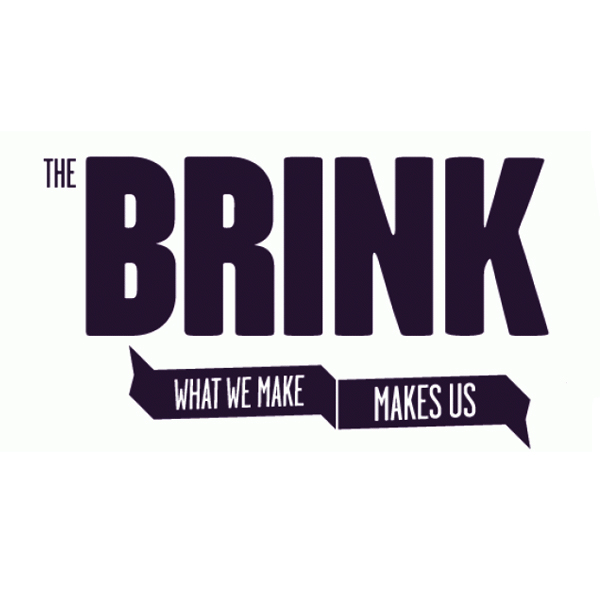 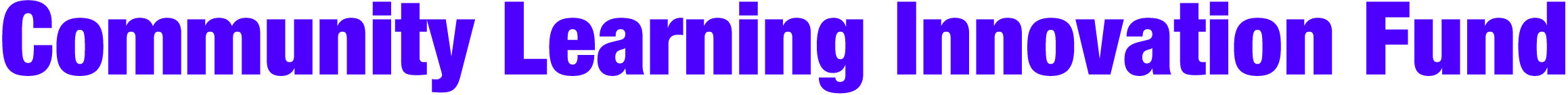 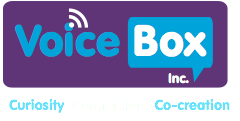 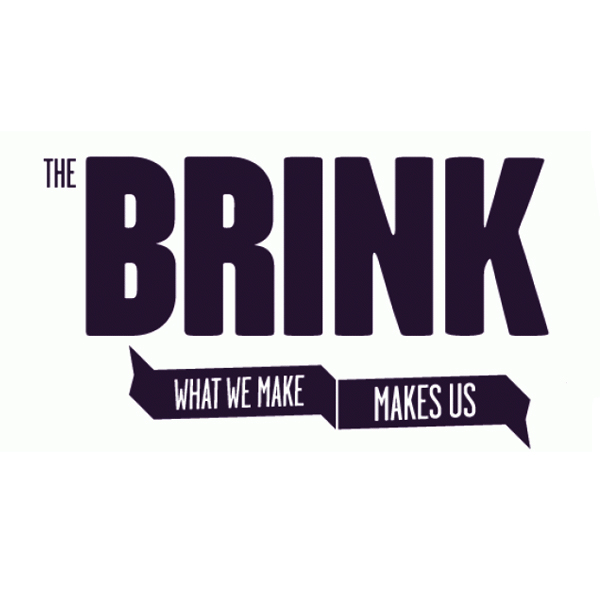 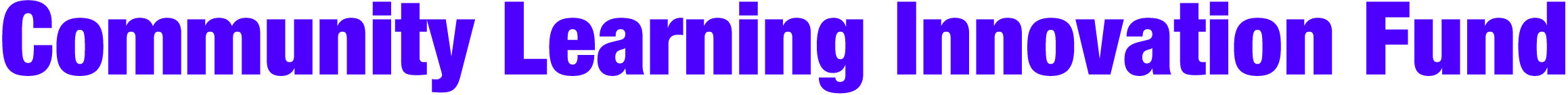 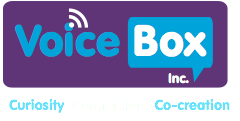 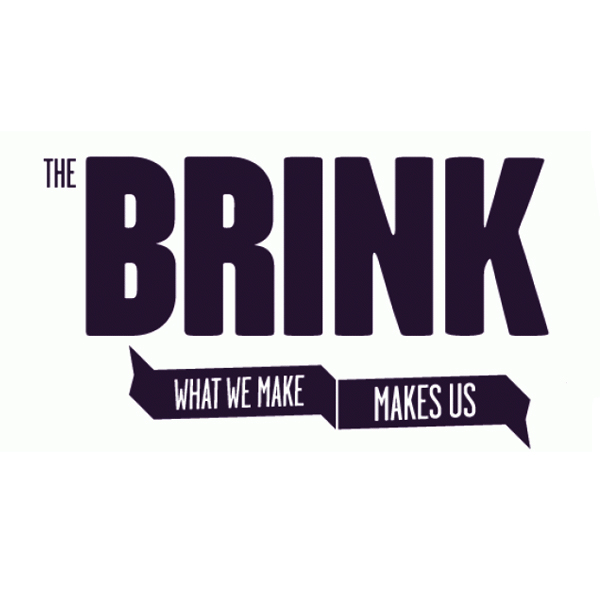 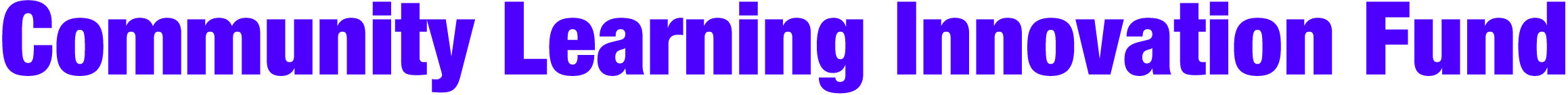 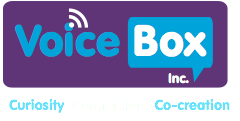 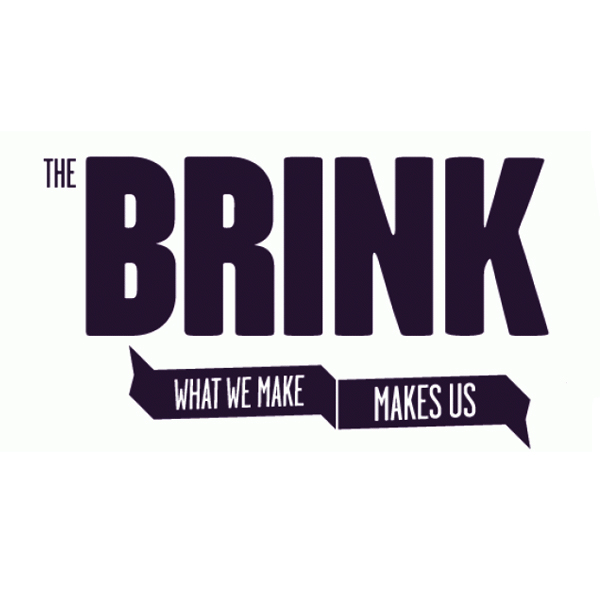 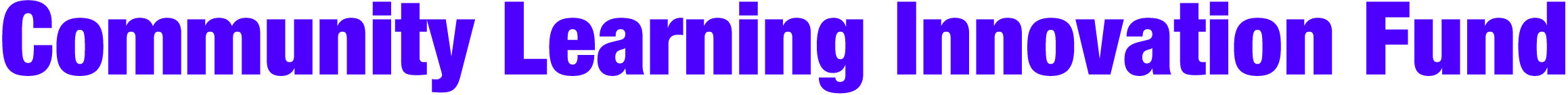 Motivation
Application
Awareness/perception
‘Agency’/
Ownership
Players?
Vulnerability/informed
consent?
Copyright/
Licensing?
Sustainability,
Legacy?
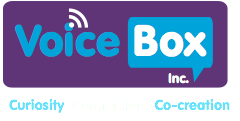 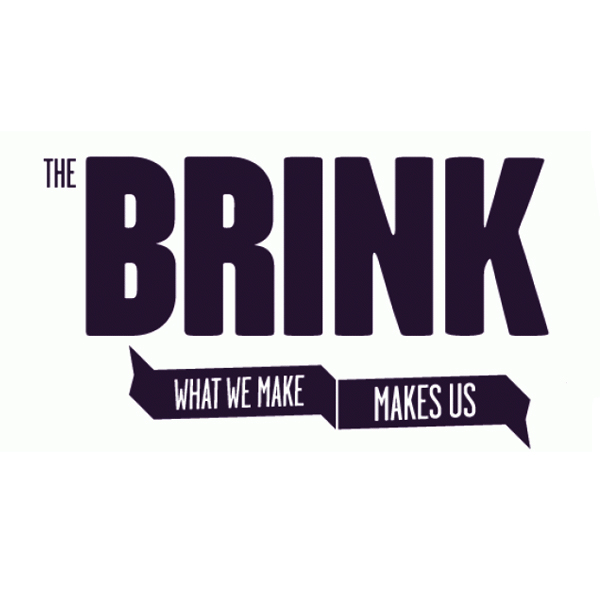 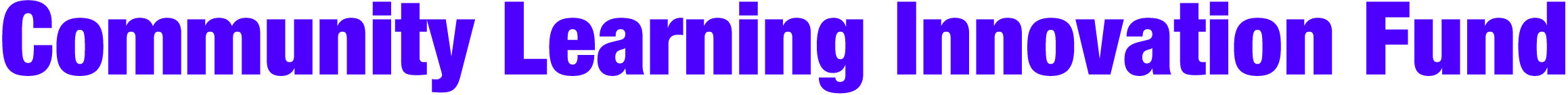 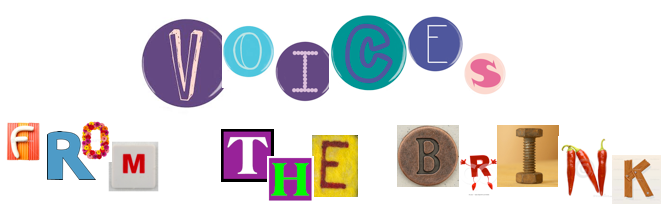 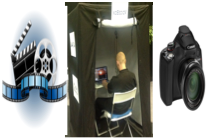 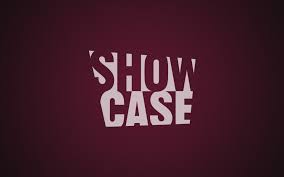 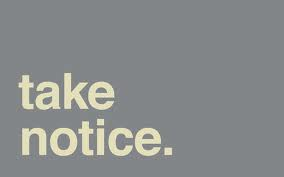 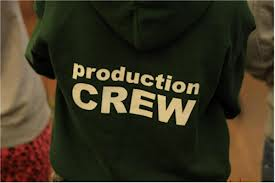 Community Social
Action Research
‘Bottom Up’
Individual Films
10 Chapters
New material
Dr Lucy Webb
Dr Nigel Cox
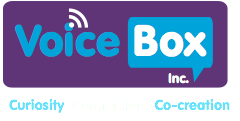 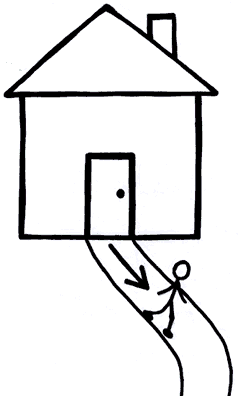 Amanda Clayson
amanda@voiceboxinc.co.uk
07734204564
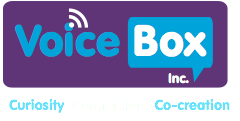 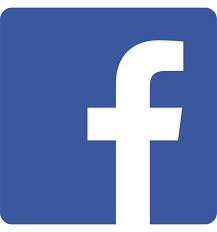 VoiceBox-Inc
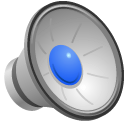 CURIOSITY
cultivate possibility 
and exploration
CONNECTION
nurture learning exchange 
and legacy
CO-CREATION
enable active participation and recognition for all